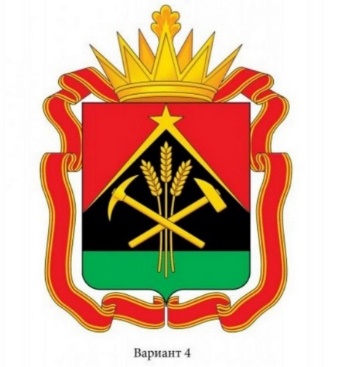 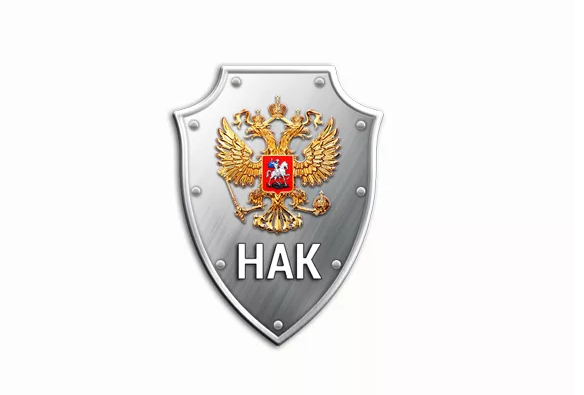 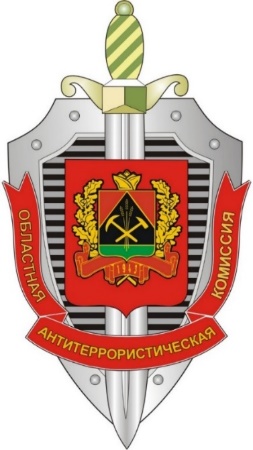 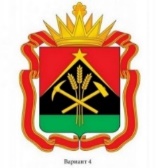 АНТИТЕРРОРИСТИЧЕСКАЯ КОМИССИЯ И ОПЕРАТИВНЫЙ ШТАБ В КЕМЕРОВСКОЙ ОБЛАСТИ – КУЗБАССЕ
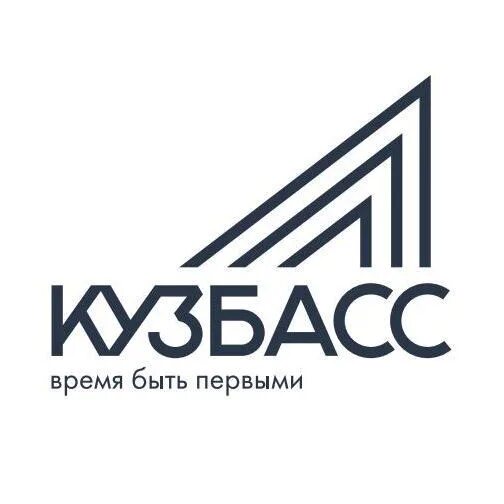 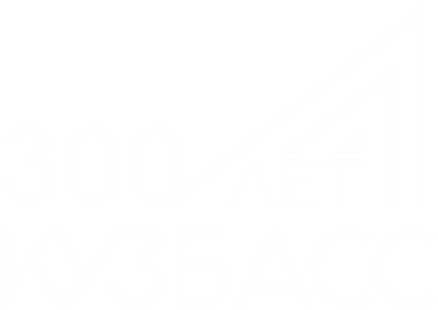 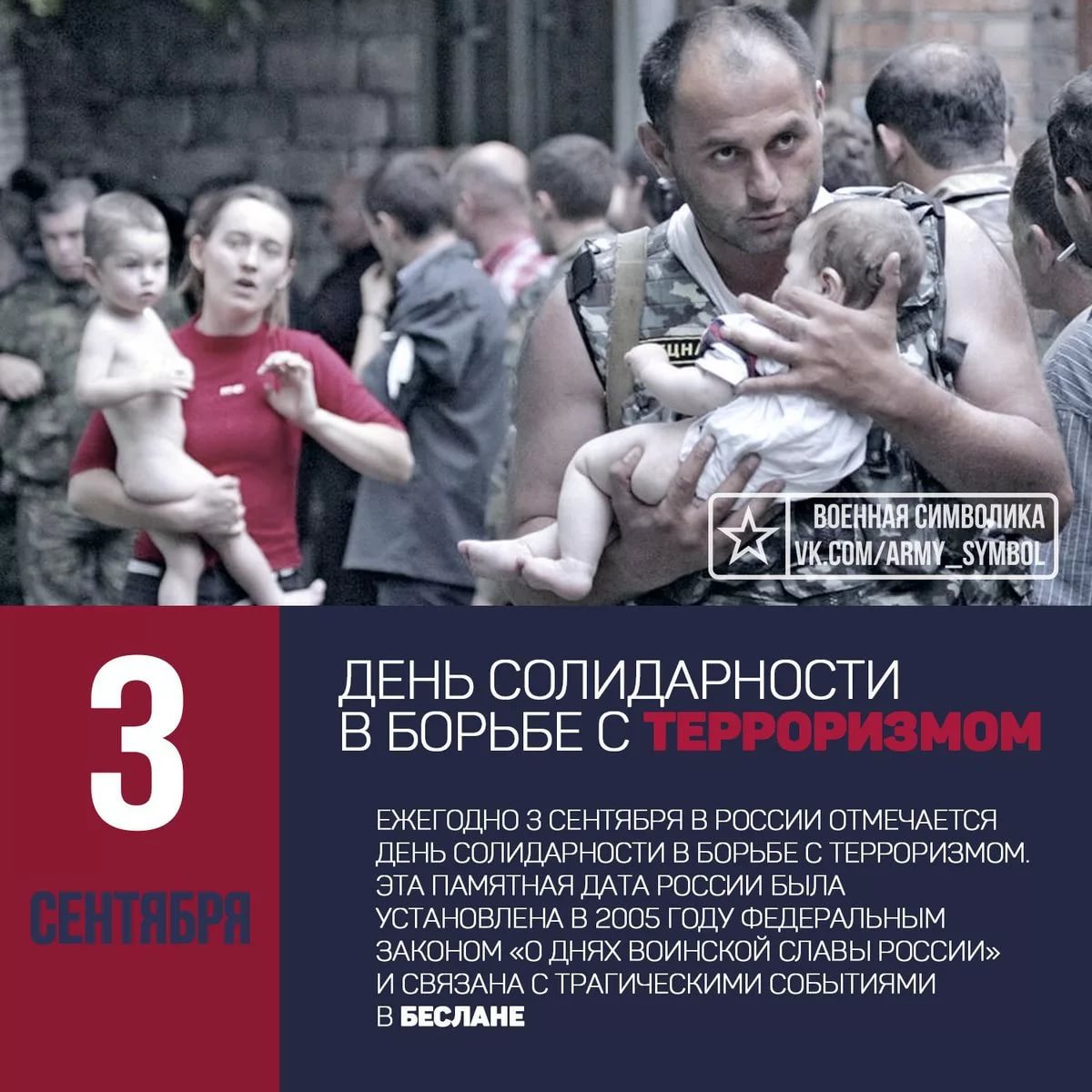 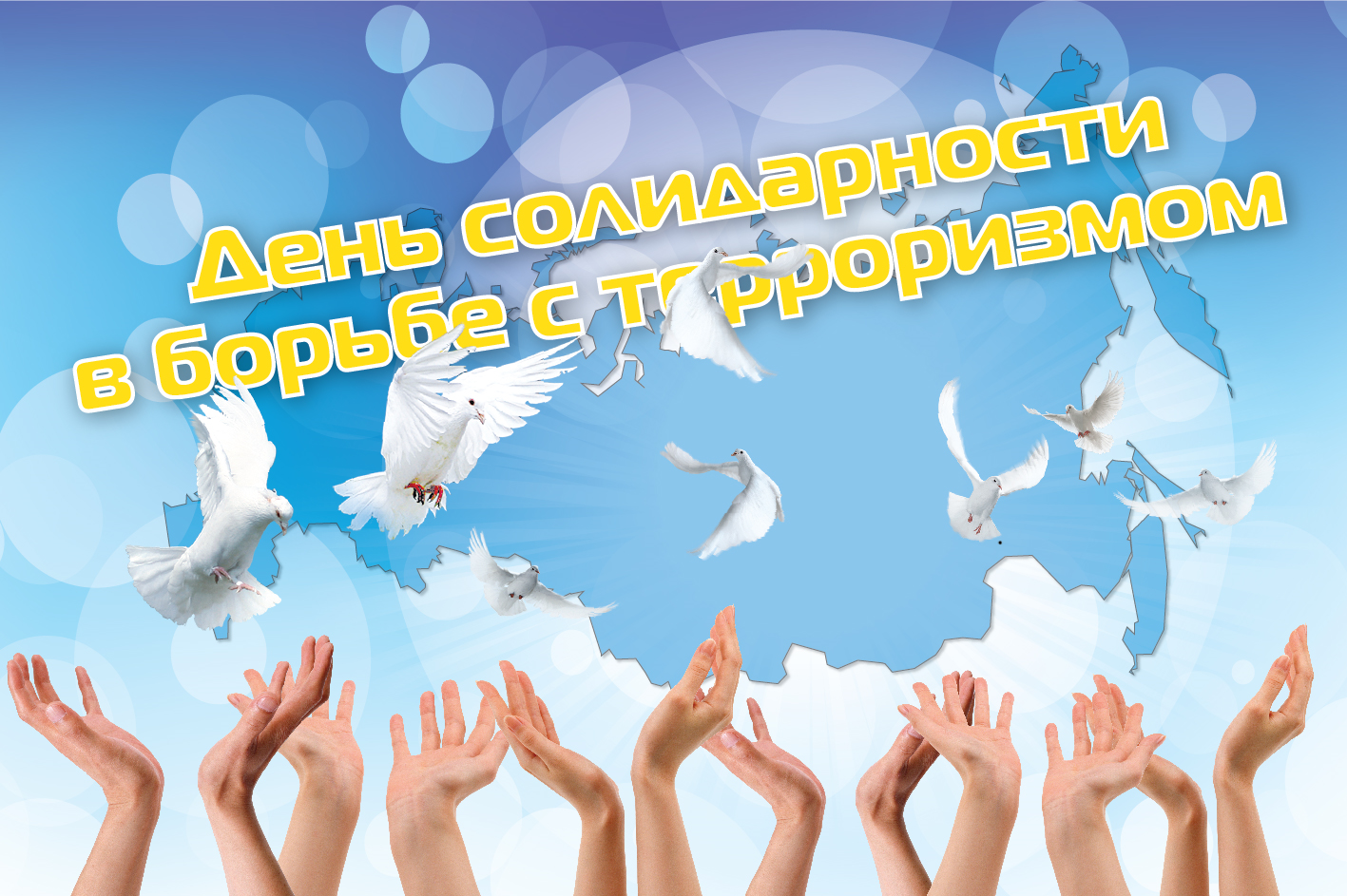 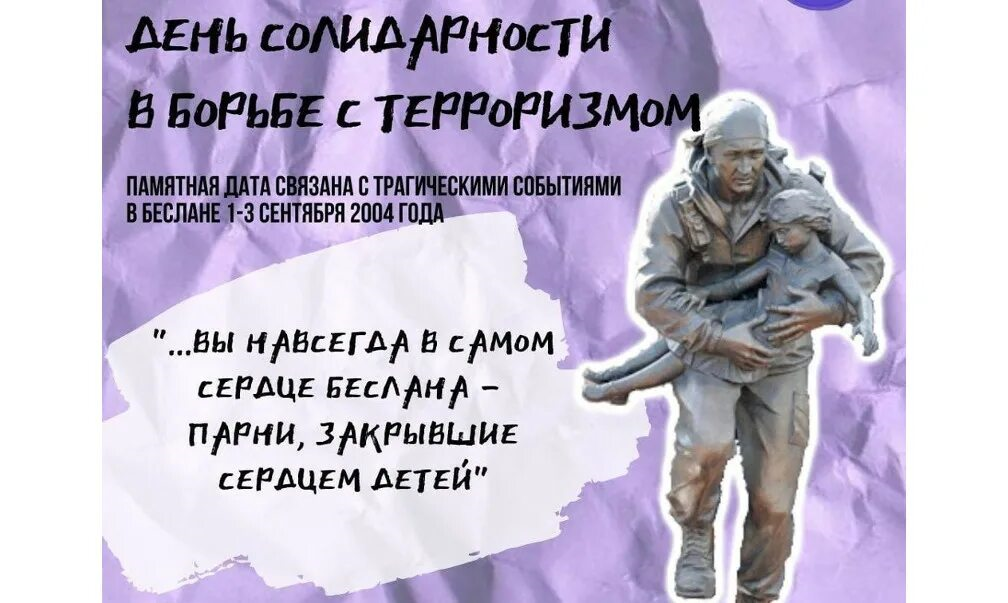 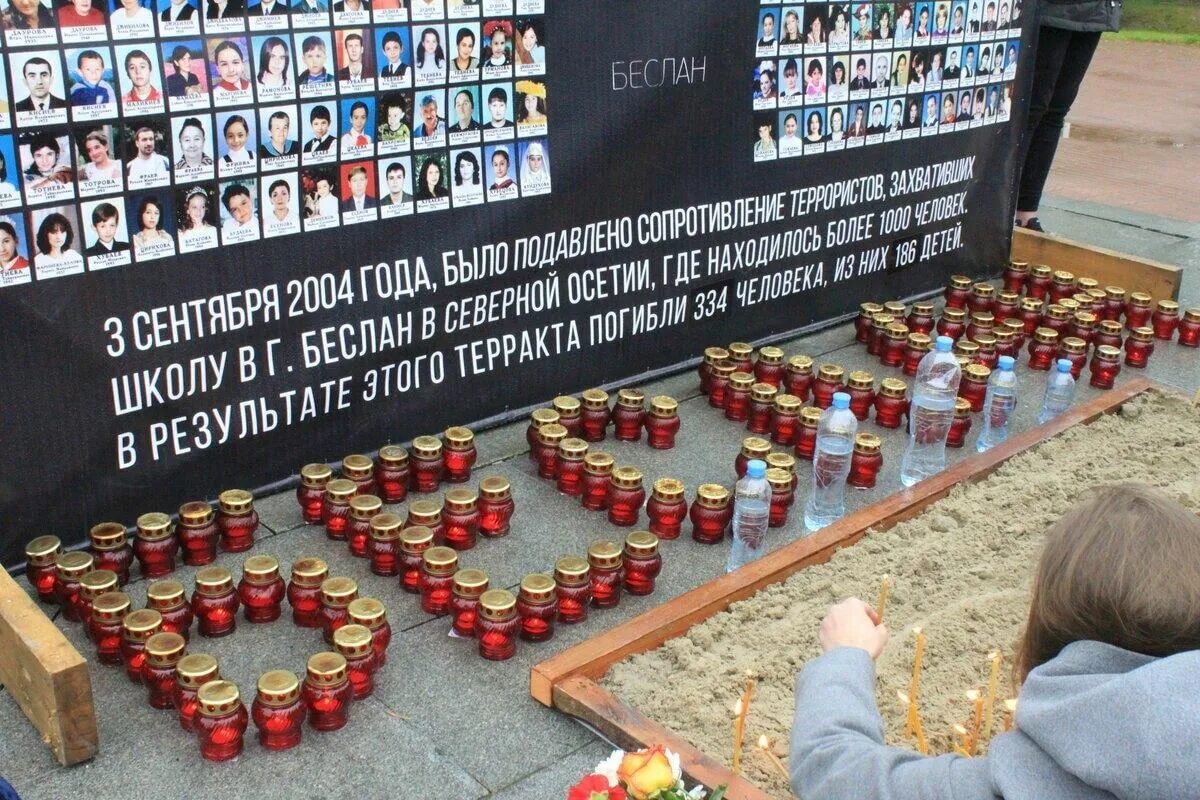 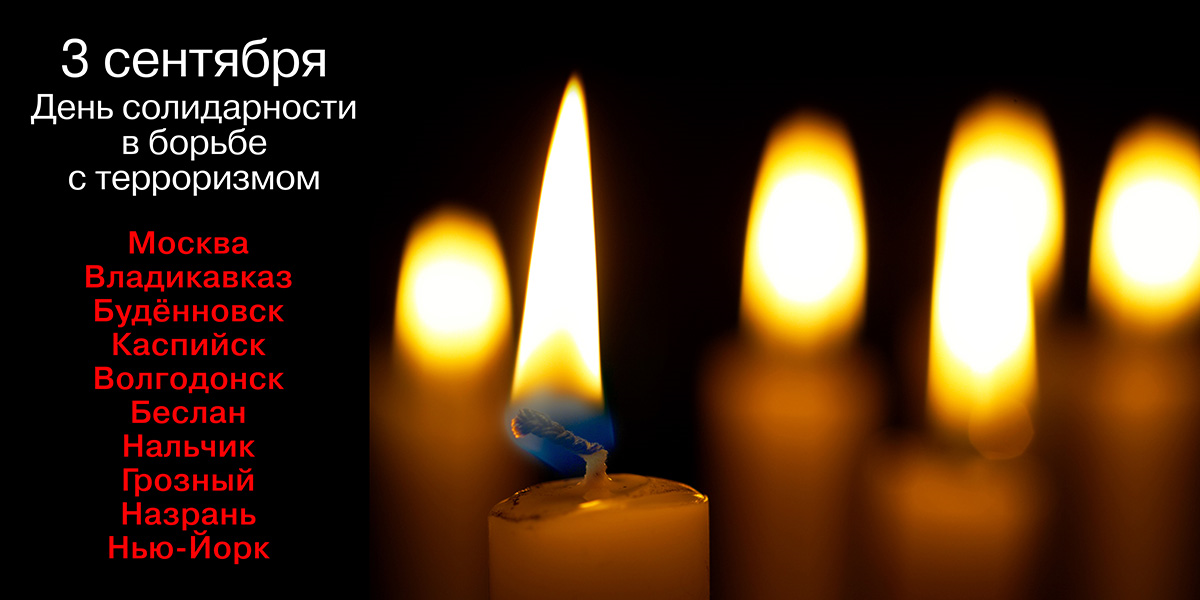 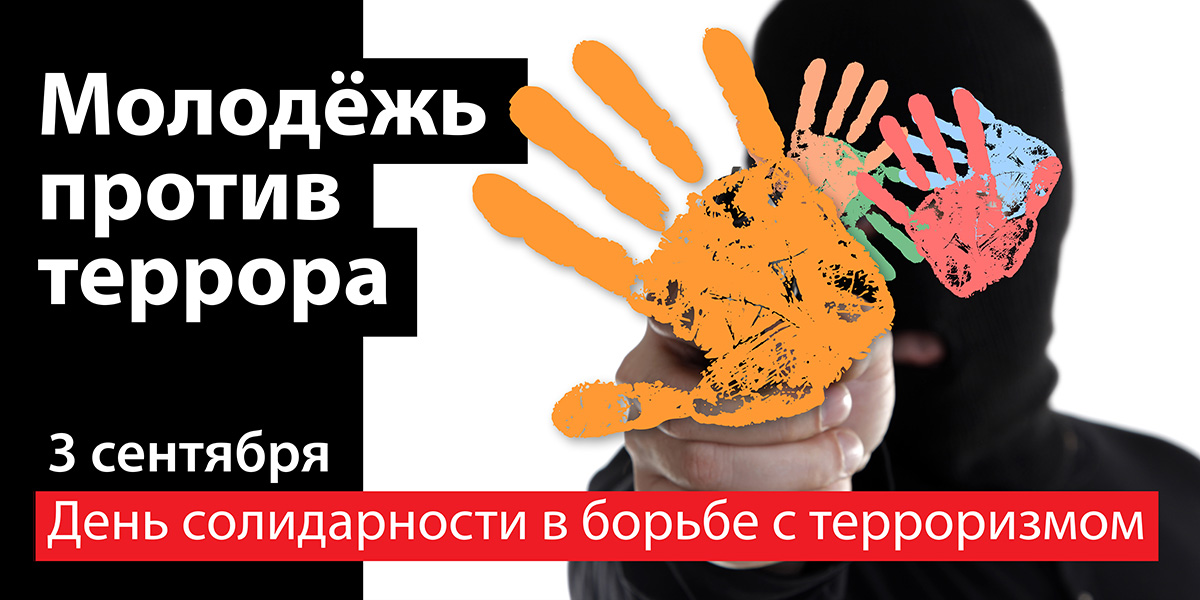 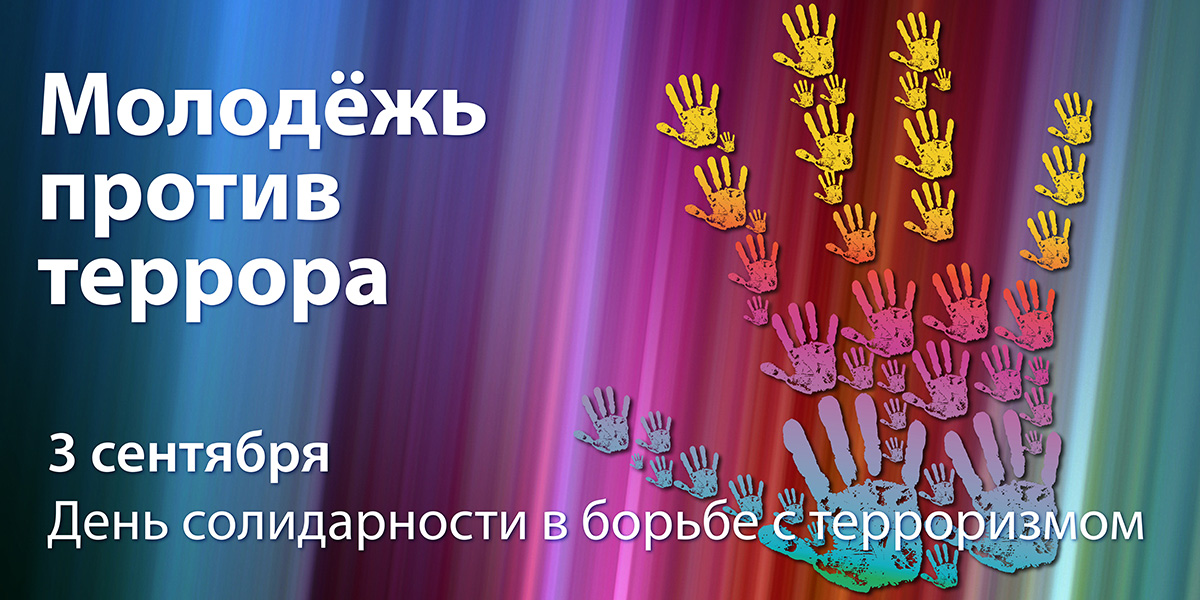 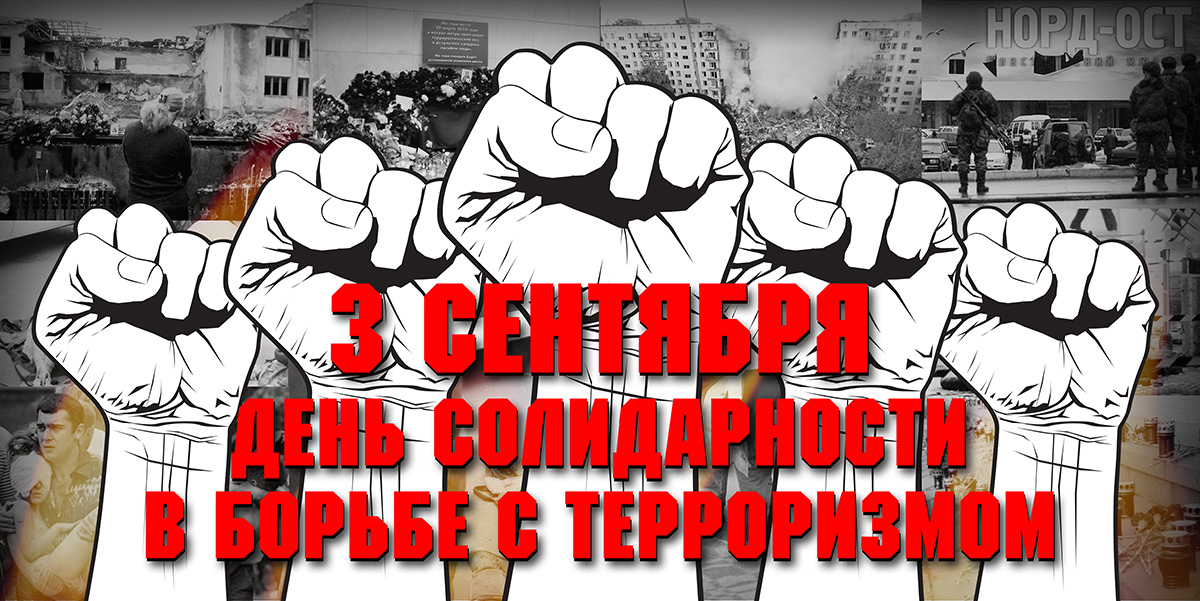 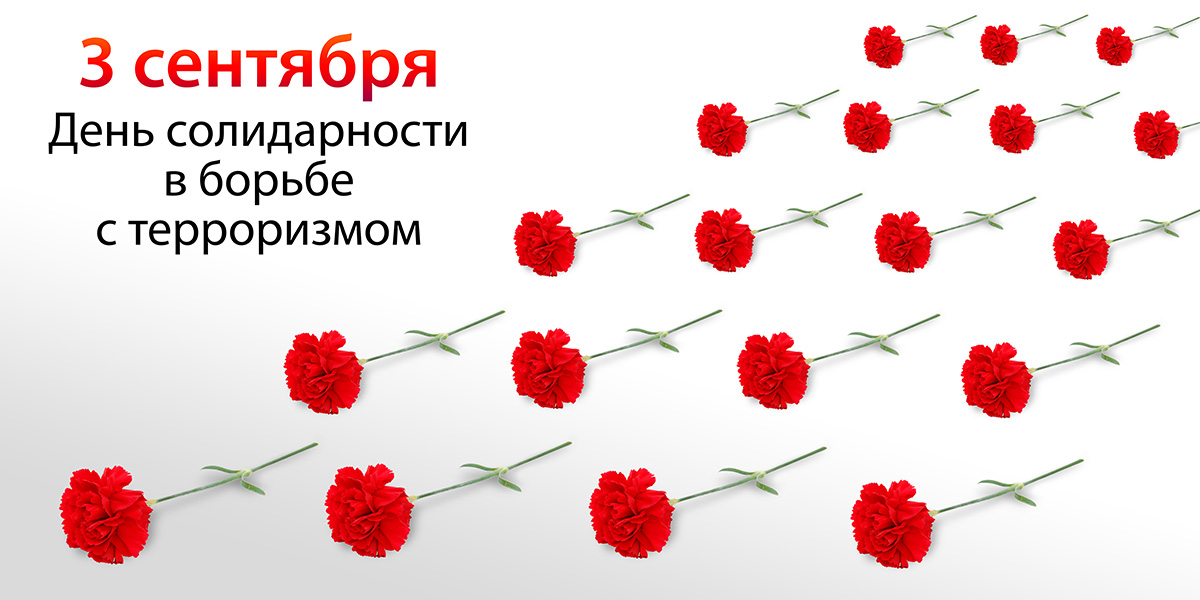 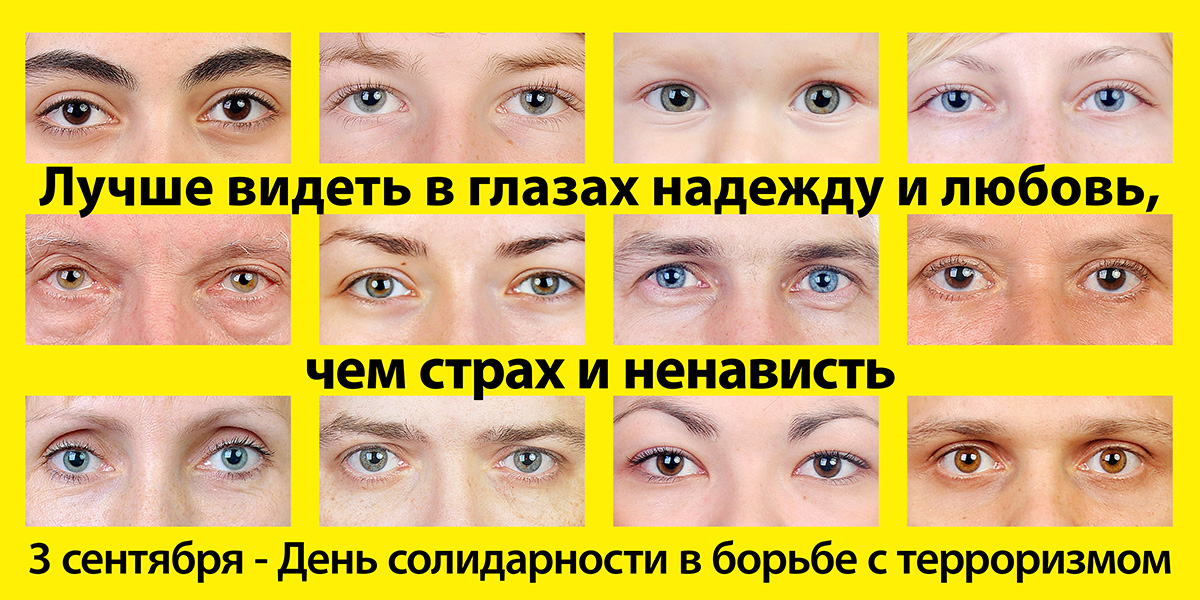 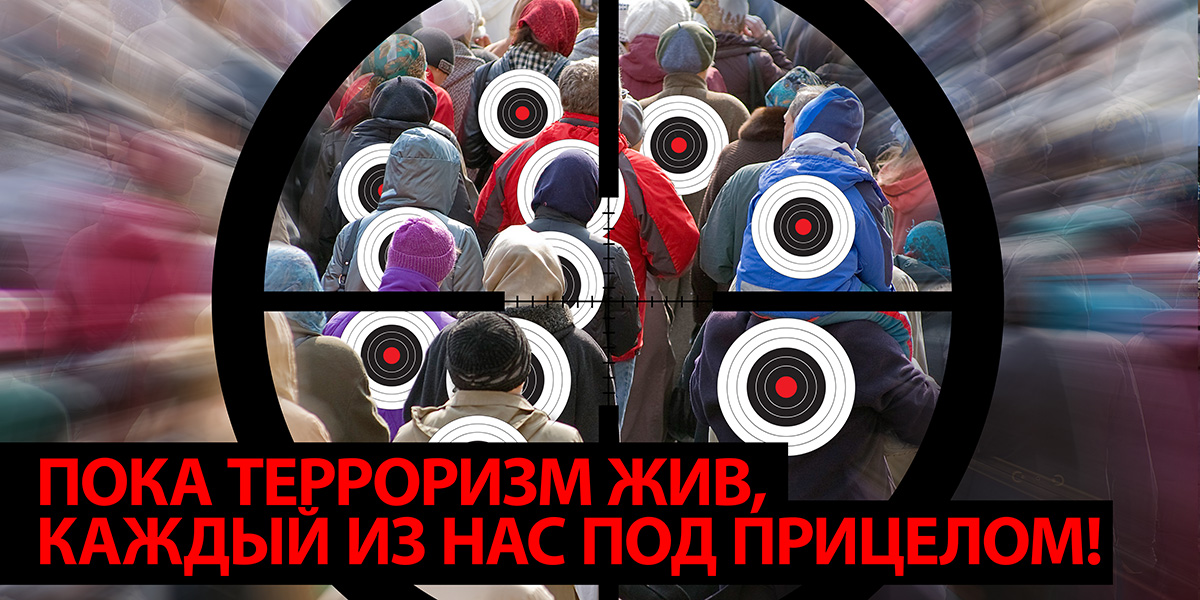 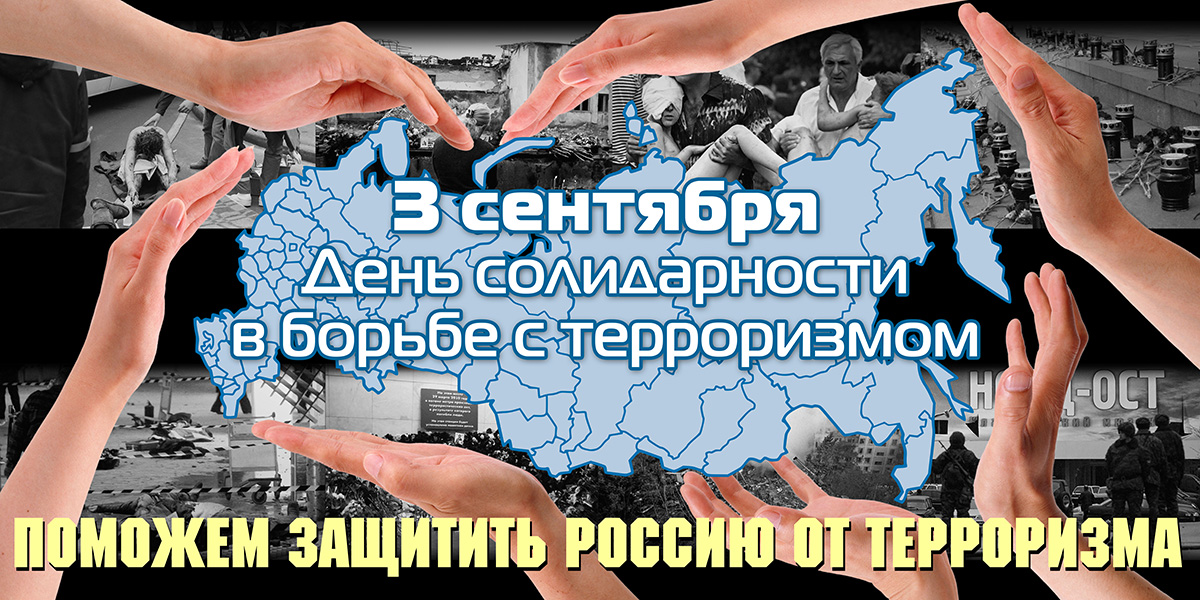 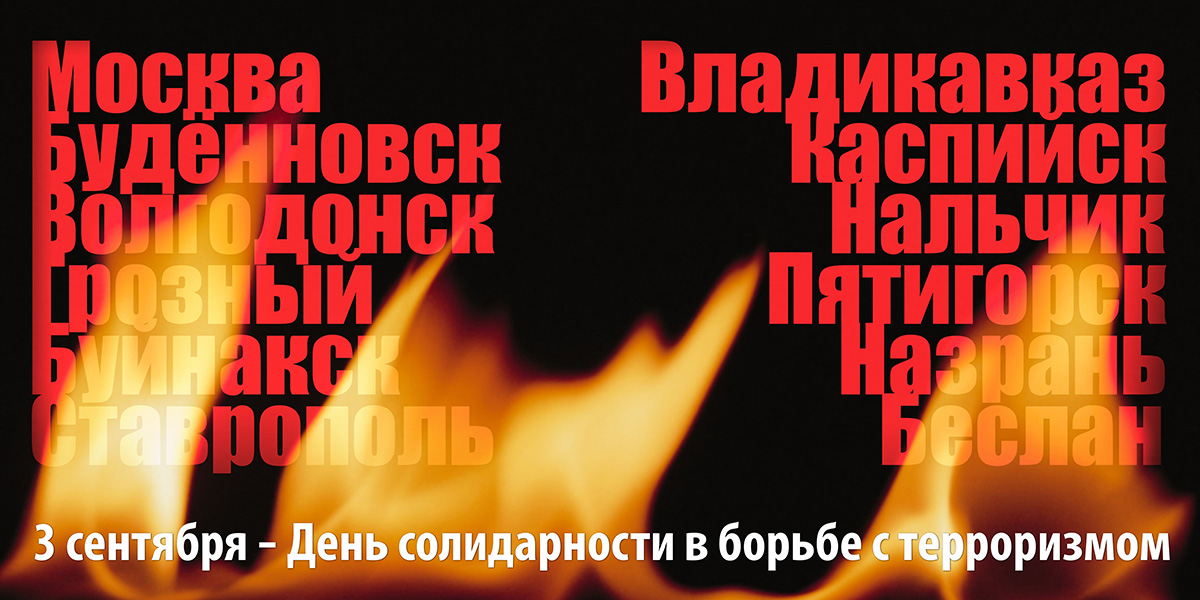 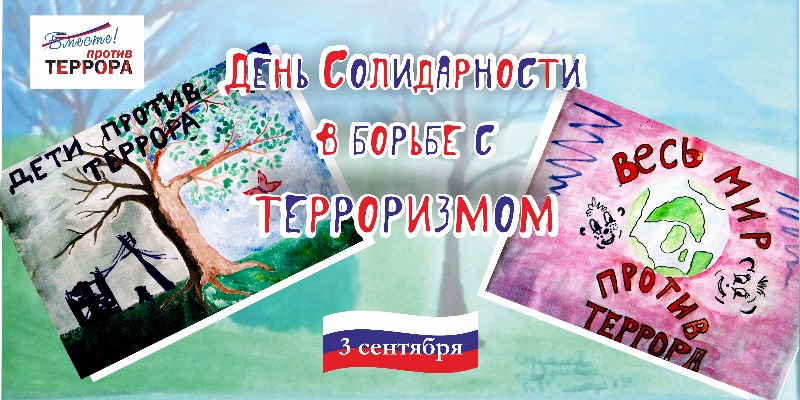 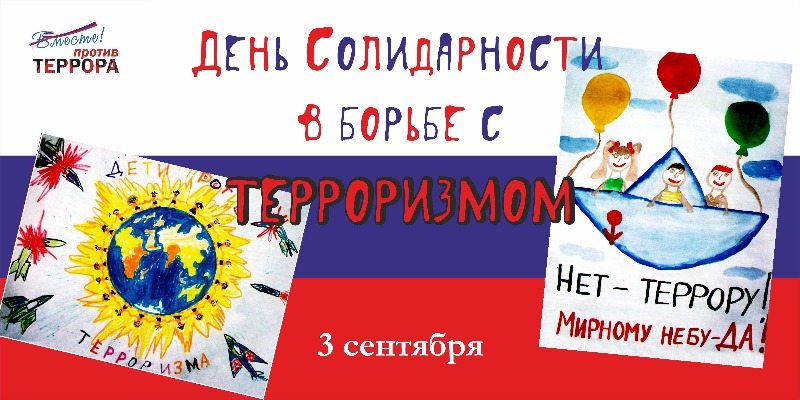 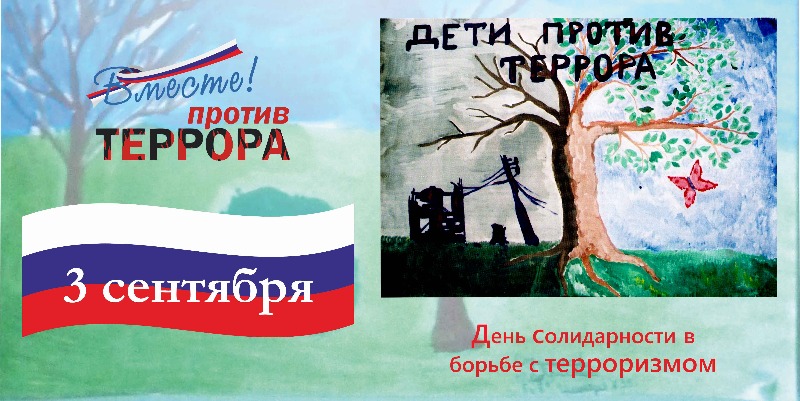 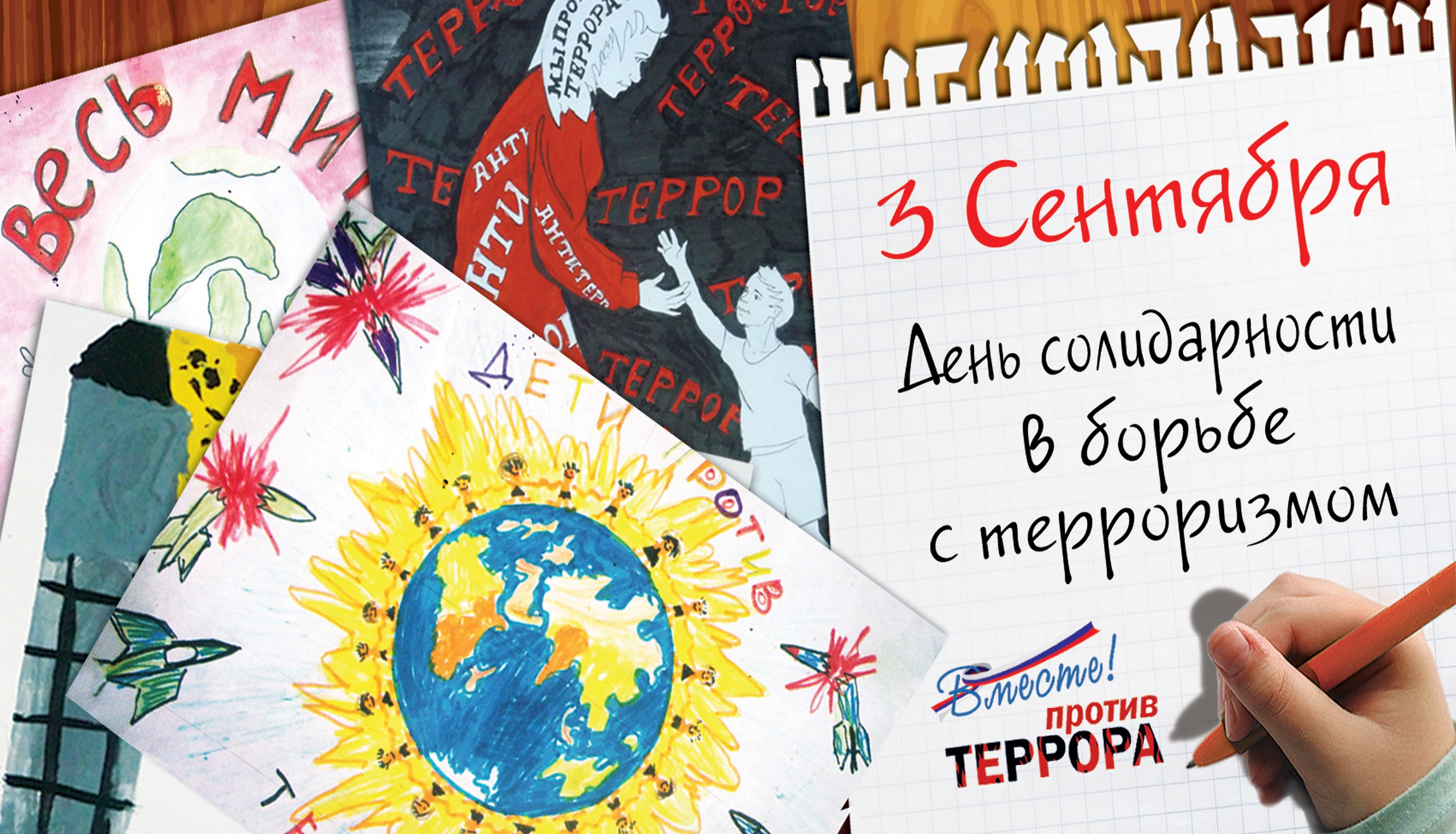 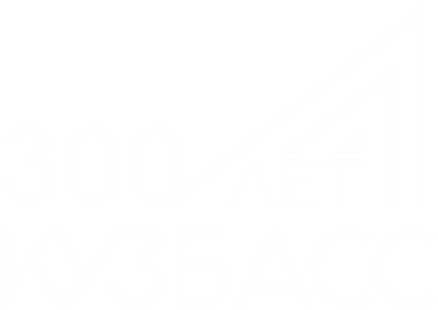 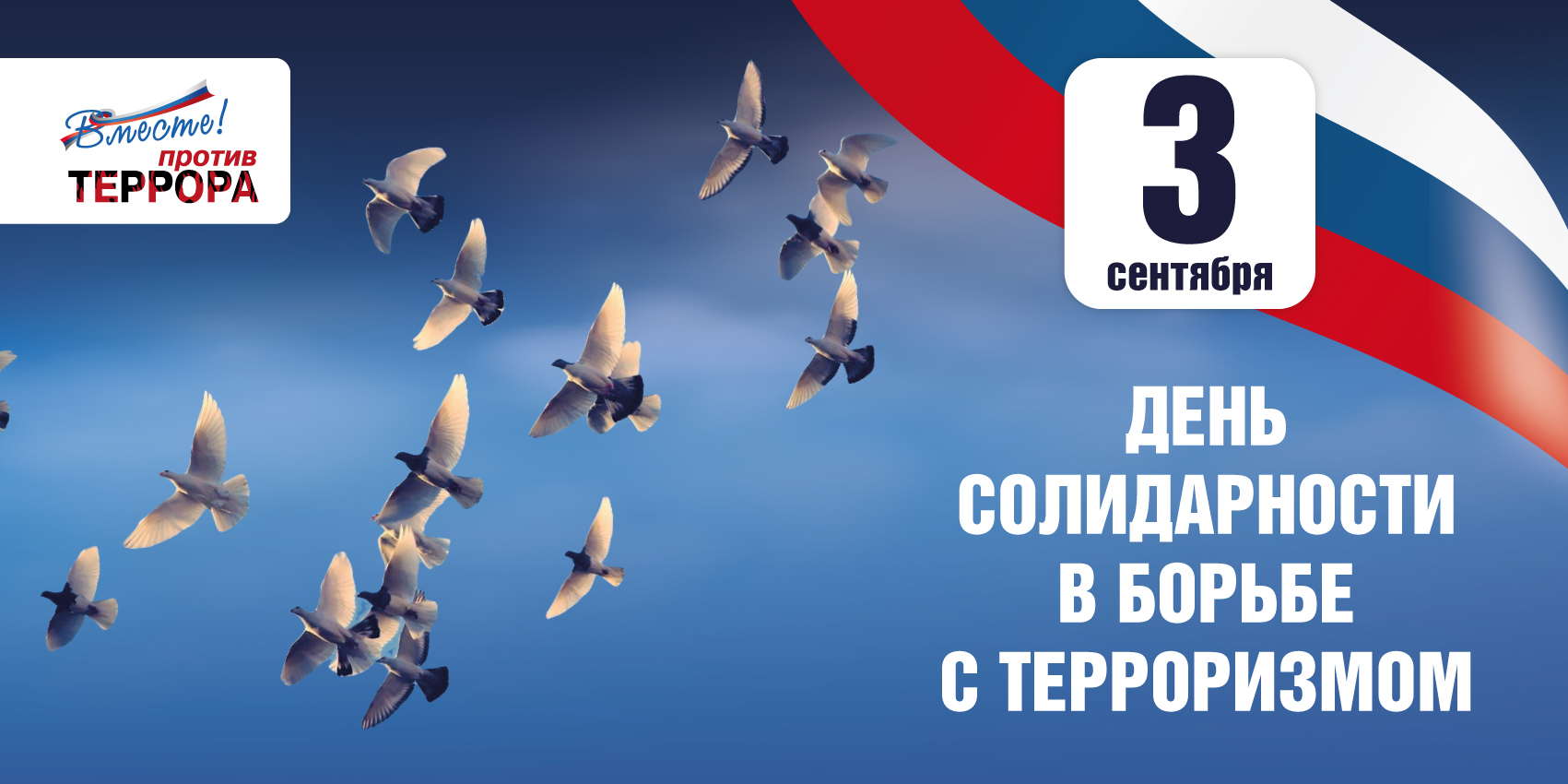 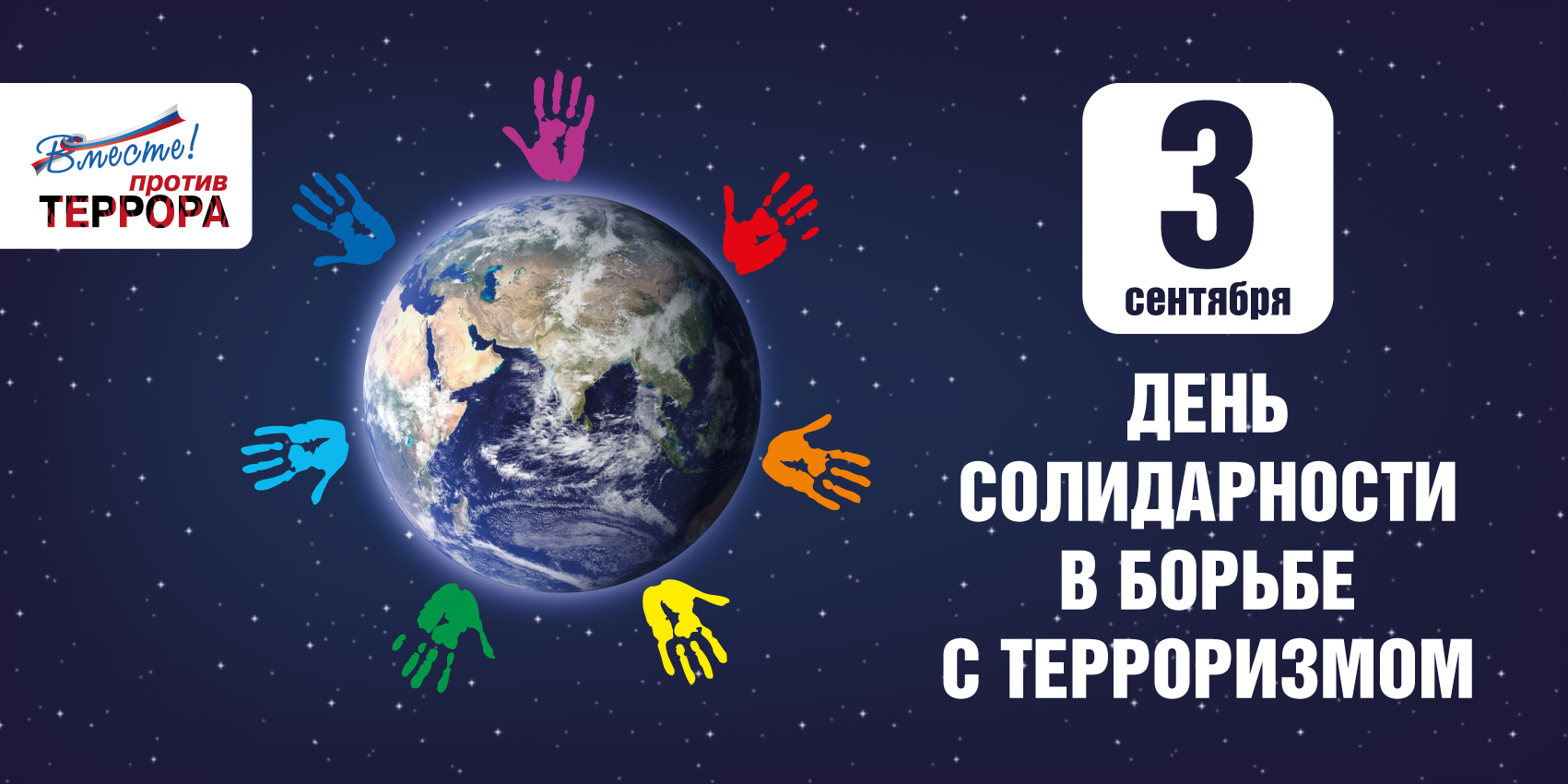 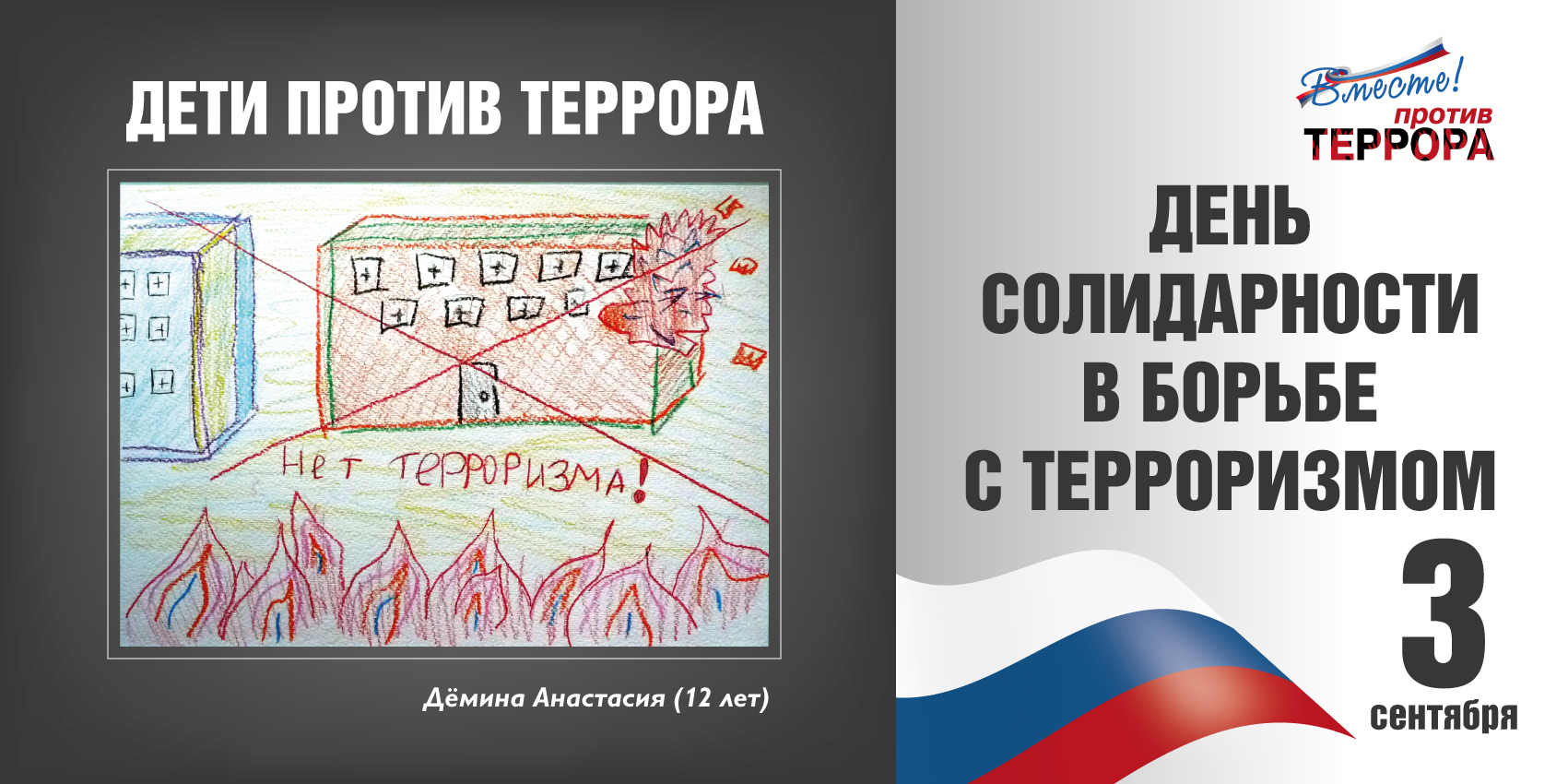 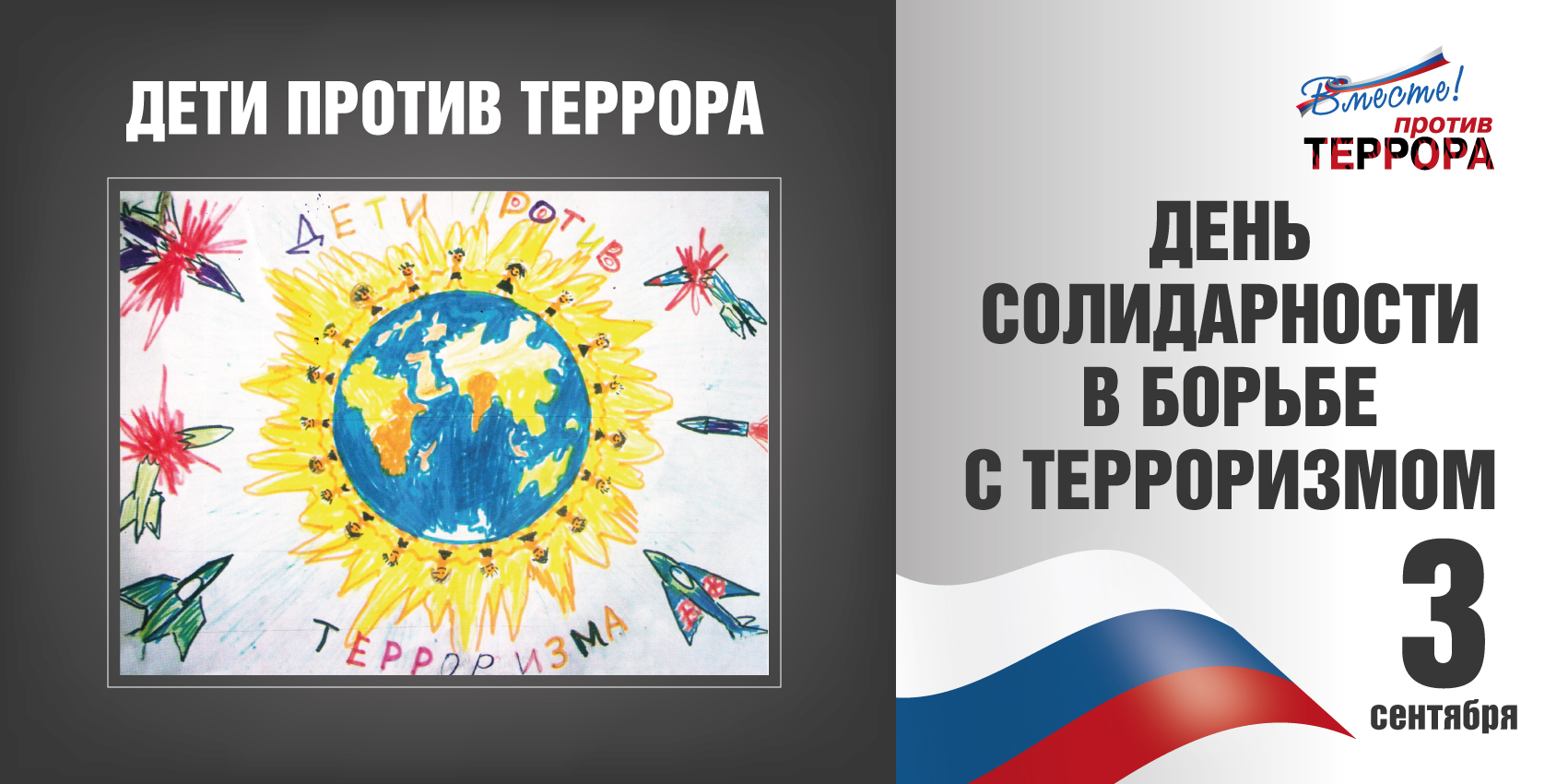